The Must-do Purpose Canvas
A tool for innovators
Credible Innovation  |  © Custom Lightning LLC 2024
The Must-do Purpose Canvas
TYPE OF PURPOSE
Burning platform
City on the hill
Space race
Solemn vow
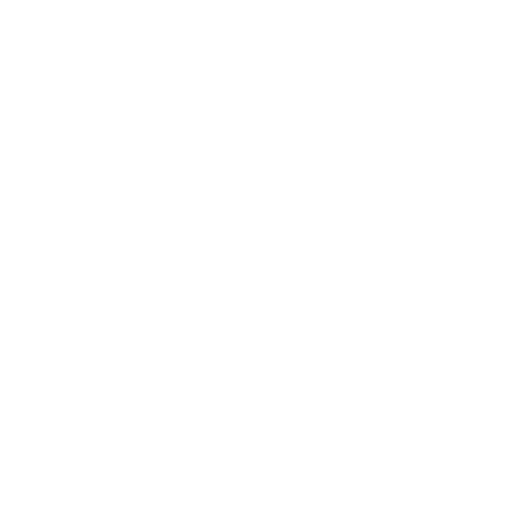 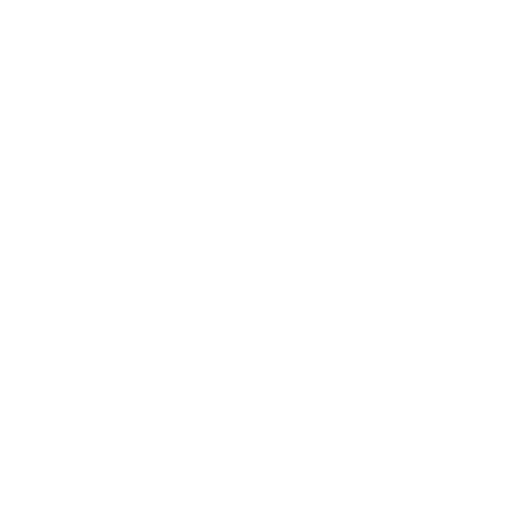 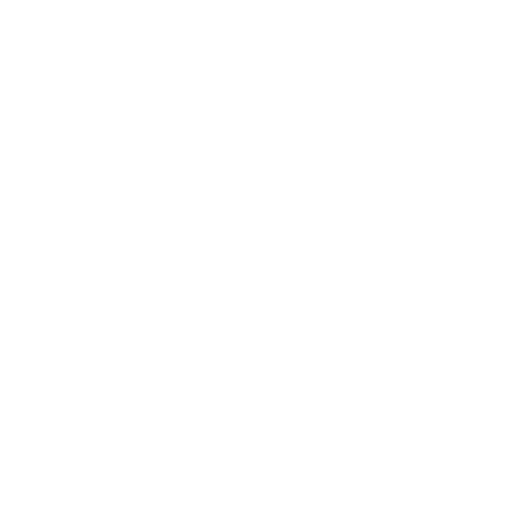 Lorem ipsum
Lorem ipsum
Lorem ipsum
Lorem ipsum
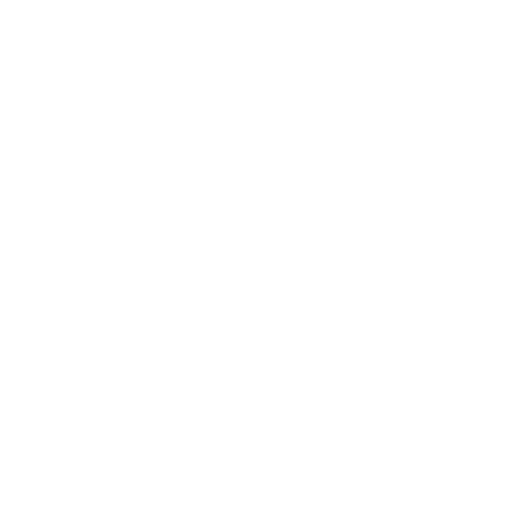 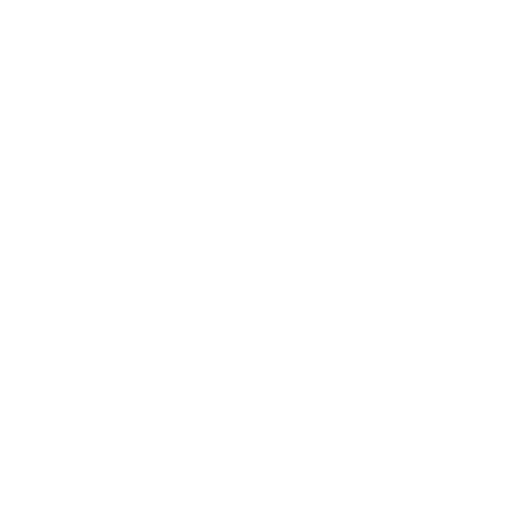 Your must-do purpose
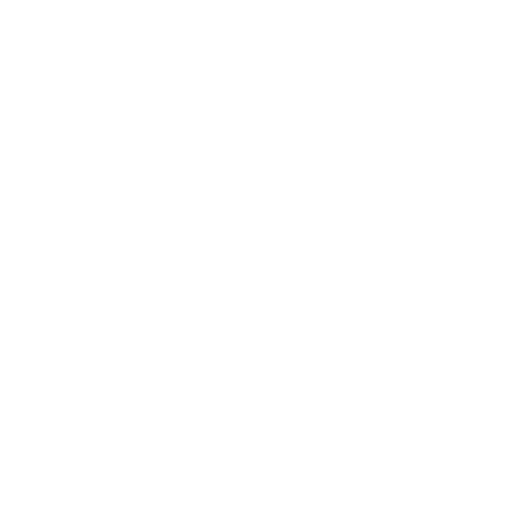 Lorem ipsum
Lorem ipsum
Critical
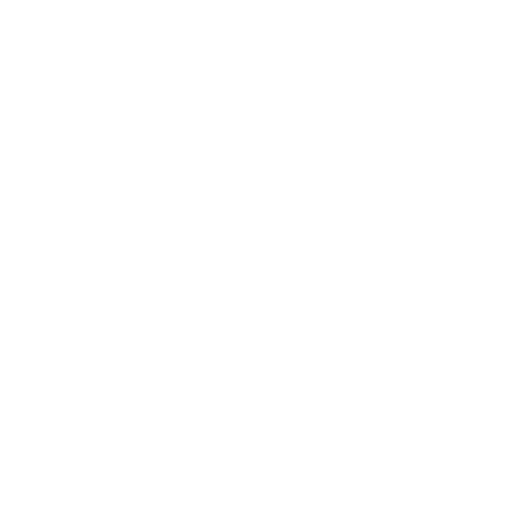 Lorem ipsum
Urgent
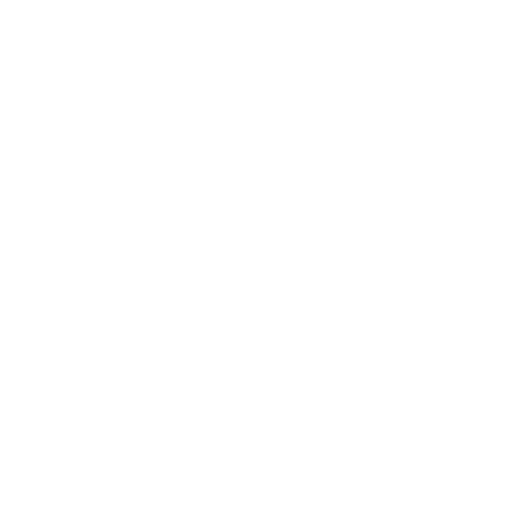 Lorem ipsum
Set up for success
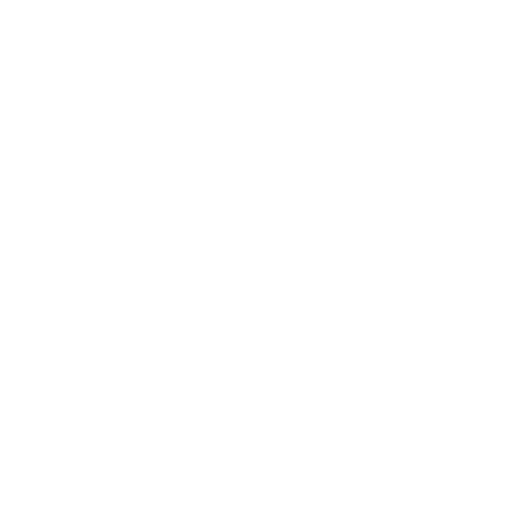 DEGREE OF “MUST-DO-NESS”
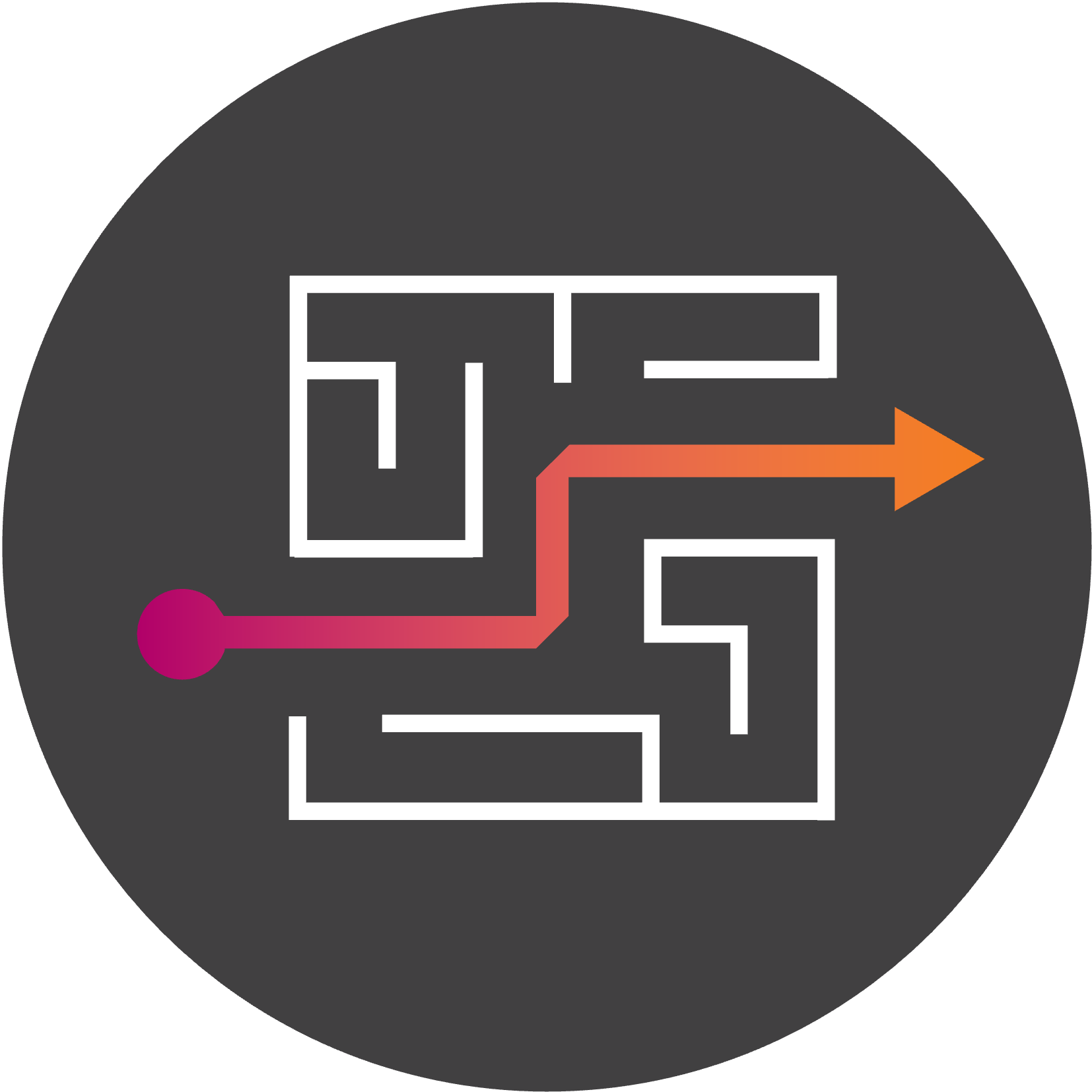 © Custom Lightning LLC (2024)   |   Framework v4.20
The Must-do Purpose Canvas – Time travel industry example
TYPE OF PURPOSE
Burning platform
City on the hill
Space race
Solemn vow
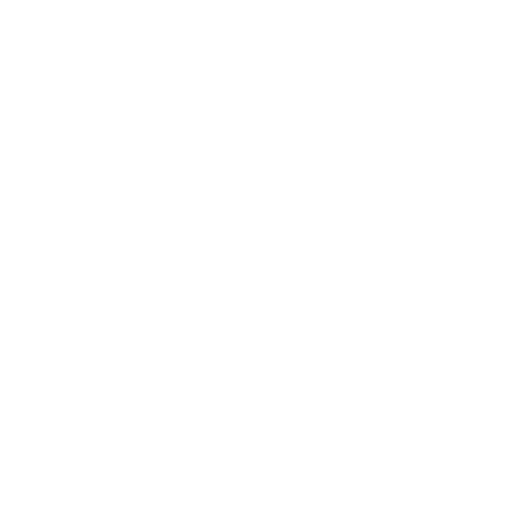 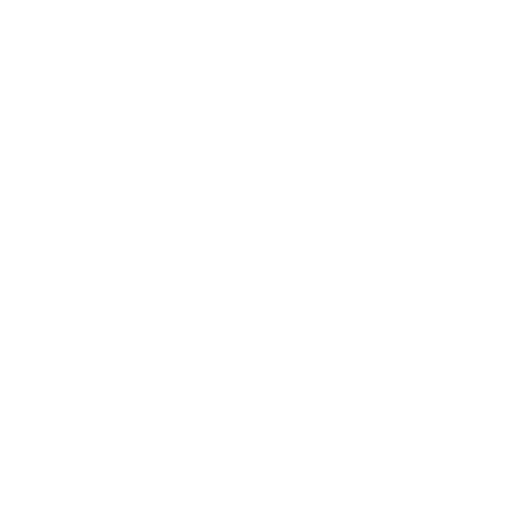 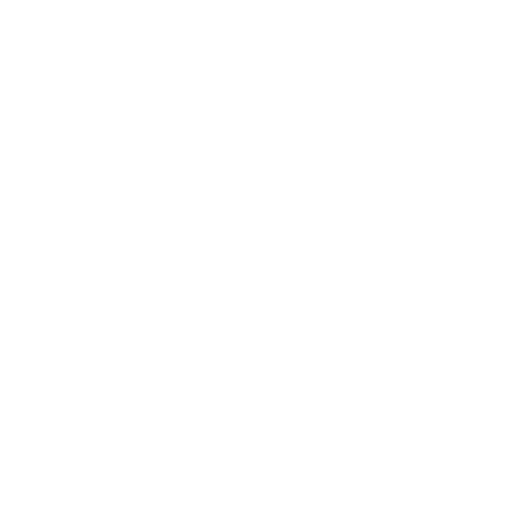 The world is about to end, due to humans causing a gobbledygook! If we don't act, everyone will die!

[Note: In reality, you have -- at best -- a single "must-do" purpose, not one for every type. This example just shows them all for comparison.]
Now that we know how to travel into the past and change it, we can prevent or fix all the major mistakes that humans made in the past!

[Note: In reality, you have -- at best -- a single "must-do" purpose, not one for every type. This example just shows them all for comparison.]
Our archenemies, the Goobledygooks, have sent a military force into the past, to prevent our nation from ever being founded. Instead, we will be nothing but an unimportant colony of the Goobledygooks!

[Note: In reality, you have -- at best -- a single "must-do" purpose, not one for every type. This example just shows them all for comparison.]
I know we have made terrible mistakes. But I vow to you that we can and will do better. I will personally travel back in time and fix the mistakes of the past.

[Note: In reality, you have -- at best -- a single "must-do" purpose, not one for every type. This example just shows them all for comparison.]
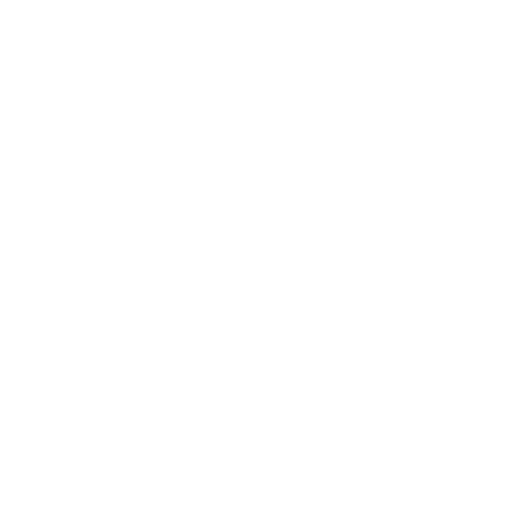 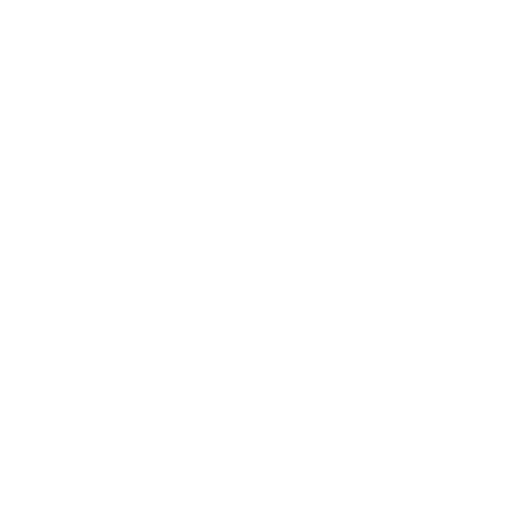 Your must-do purpose
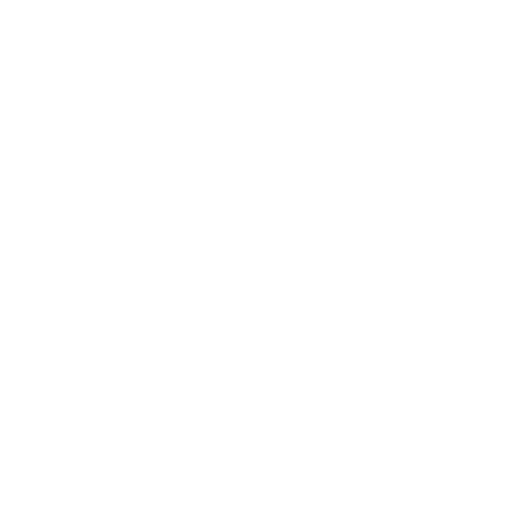 [E.g., choosing the "City on the Hill" purpose:] Fix all the major mistakes that humans made in the past!
Humanity has mucked things up so badly that we'd be fools not to try to make things better! Every member of our team has spent their entire career on this topic. And we all chose this career of making time travel possible because of important personal motivations too. This is our one shot to make our career mean anything to us, to those we care about, and to humanity!
Critical
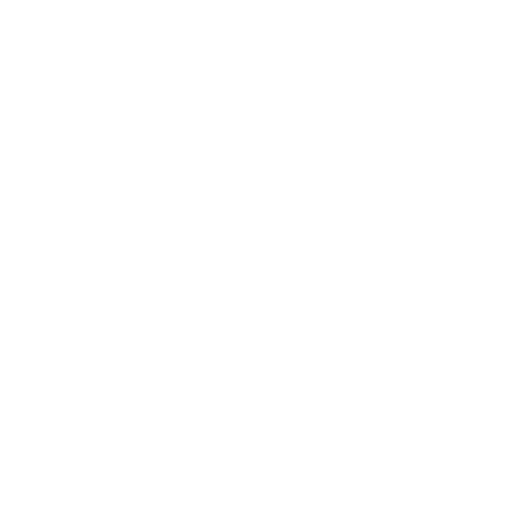 The time-space continuum is in flux, and the window for this time travel opportunity will close in 9 months and only re-open in 1,000 years. Even if it will feel to those left in the present that no time passed during our mission, that still only leaves us 6 months of preparation, if we want to keep 3 months of slack time for unforeseen setbacks!
Urgent
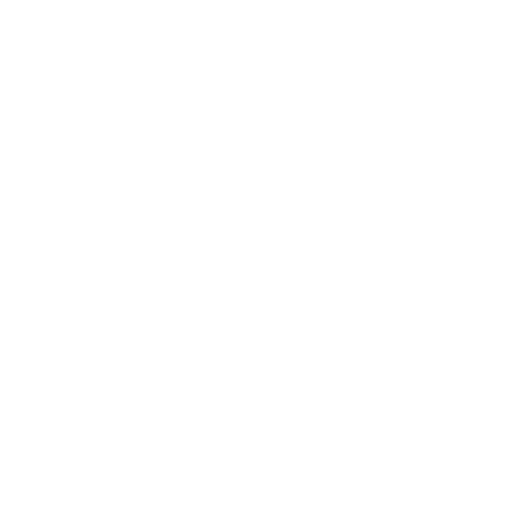 Our mission is set up for success because ... both the UN's Time Travel Regulatory Agency and our nation's leadership have unanimously approved our mission. We have 2x the budget that we believe we will need, available for release on the sole authority of our project lead. We have all the technology and people/ capabilities we will need. There's enough time for the mission.
Set up for success
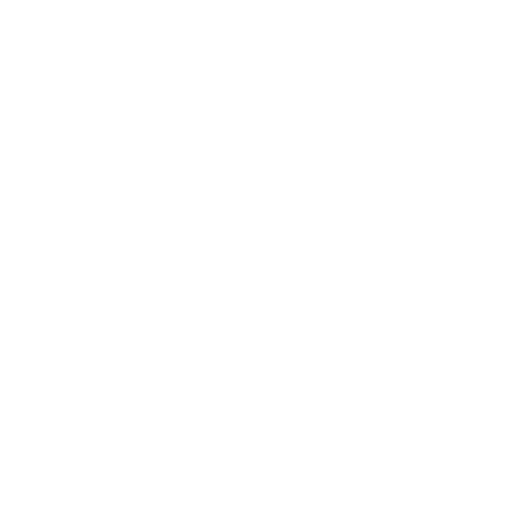 DEGREE OF “MUST-DO-NESS”
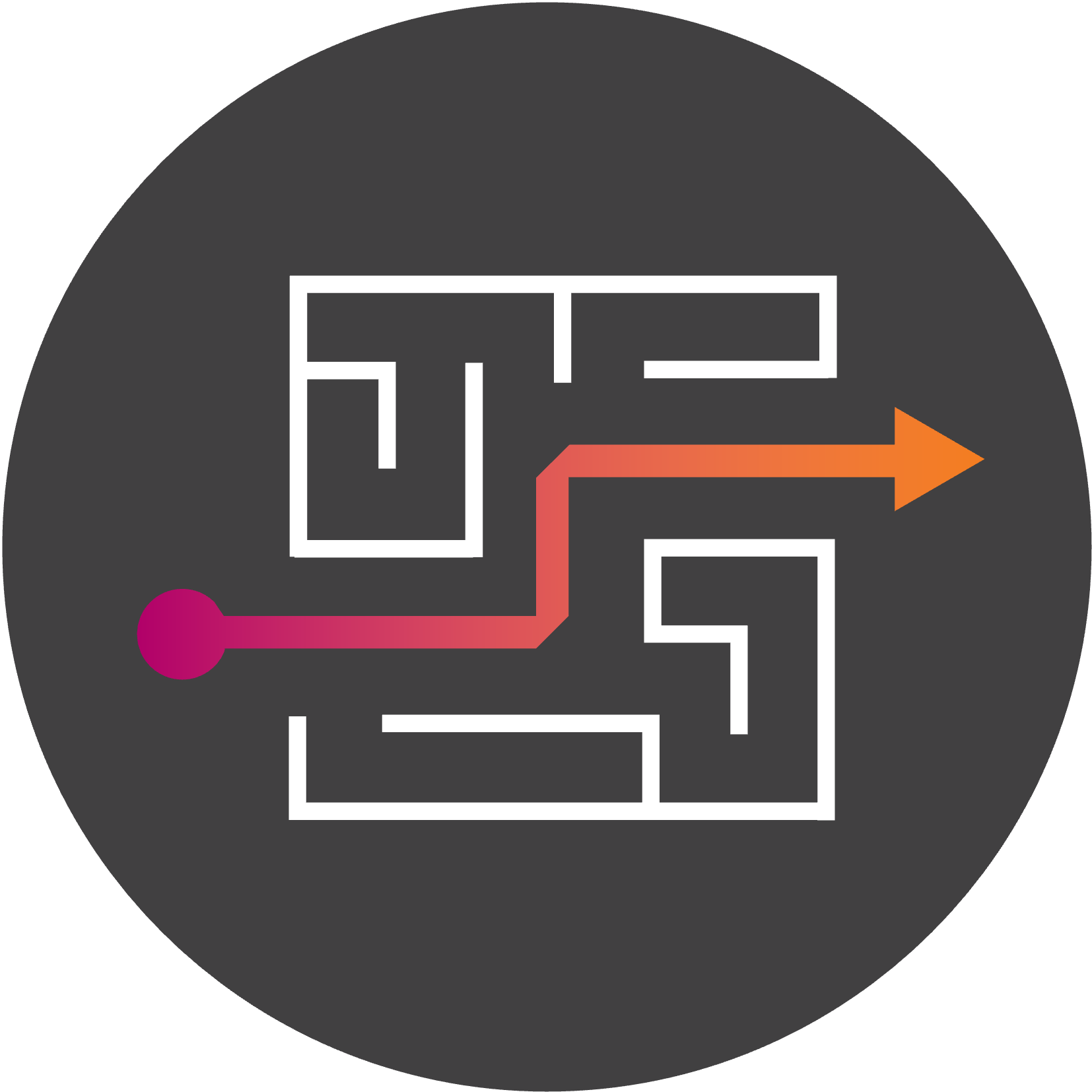 © Custom Lightning LLC (2024)   |   Framework v4.20